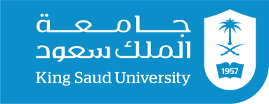 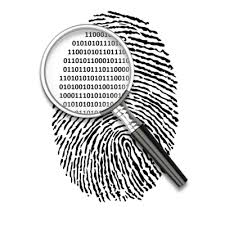 Forensic Medicine Course
21th Feb 2019
4th session 
Supervisor: Dr. Khaldoon AlJerian
Group B1
Presenter: Abdulrahman Zekry
Scene Observation
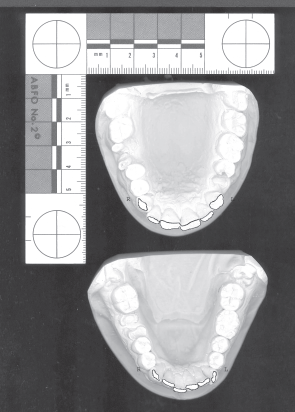 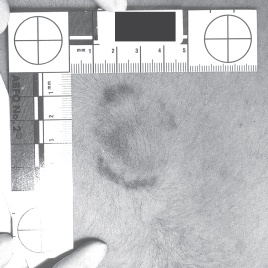 Case Scenario
A 25-year-old female was examined following sexual assault. Injuries included severe bruising to the face, arms and back. In the mid-scapular position there was a semicircular bruising pattern measuring approximately 30x45 mm. Impressions of a suspected person’s teath were obtained.
Discussion:
What is the main forensic specialty were applied to analyze this case?
What other specialty can be involved? 
Give 2 examples of forensic specialties.
References:
Simpson's Forensic Medicine, 13th Edition.
http://www.iofos.eu/Journals/JFOS%20Jun06/james.june06.pdf